BIA 2012
HISTOIRE
PRECURSEURS
01/ Le ballon qui transporta pour la 1ère fois des êtres humains en 1783, était gonflé :
a) au gaz de ville
b) à l’hydrogène
c) à l’air chaud
d) à l’hélium
01/ Le ballon qui transporta pour la 1ère fois des êtres humains en 1783, était gonflé :
a) au gaz de ville
b) à l’hydrogène
c) à l’air chaud
d) à l’hélium
02/ Le grand inspirateur des frères Wright a été  :
a) Octave Chanute
b) Clément Ader
c) Gabriel Voisin
d) Charles Lindberg
02/ Le grand inspirateur des frères Wright a été  :
a) Octave Chanute
b) Clément Ader
c) Gabriel Voisin
d) Charles Lindberg
03/ L’Eole de Clément Ader était équipé d’un moteur  :
a) électrique
b) à essence
c) à vapeur
d) à gaz
03/ L’Eole de Clément Ader était équipé d’un moteur  :
a) électrique
b) à essence
c) à vapeur
d) à gaz
04/ Qui a traversé la Manche pour la 1ère fois en avion:
a) Louis Blériot
b) René Fonck
c) Henri Guillaumet
d) Adrienne Bolland
04/ Qui a traversé la Manche pour la 1ère fois en avion:
a) Louis Blériot
b) René Fonck
c) Henri Guillaumet
d) Adrienne Bolland
05/ André Jacques Garnerin connu pour avoir inventé le parachute  :
a) était pilote d’hélicoptère
b) a remporté des concours de vol à voile
c) était aérostier
d) a participé à la mise au point des premiers moteurs fusées
05/ André Jacques Garnerin connu pour avoir inventé le parachute  :
a) était pilote d’hélicoptère
b) a remporté des concours de vol à voile
c) était aérostier
d) a participé à la mise au point des premiers moteurs fusées
L’ENTRE DEUX GUERRES
06/ L’Aéropostale a été créée par :
a) Louis Blériot
b) Didier Daurat
c) Jean Mermoz
d) Pierre Georges Latécoère
06/ L’Aéropostale a été créée par :
a) Louis Blériot
b) Didier Daurat
c) Jean Mermoz
d) Pierre Georges Latécoère
07/ En 1921, la Française Adrienne Bolland franchit :
a) les Alpes
b) les Pyrénées
c) la Méditerranée
d) les Andes
07/ En 1921, la Française Adrienne Bolland franchit :
a) les Alpes
b) les Pyrénées
c) la Méditerranée
d) les Andes
08/ Paris New York est effectué en avion pour la 1ère fois en 1930 par :
a) Dieudonné Costes et Maurice Bellonte
b) Dieudonné Costes et Joseph Le Bris
c) Antoine de Saint Exupéry et Maurice Bellonte
d) Geoffrey de Havilland et Glenn Curtiss
08/ Paris New York est effectué en avion pour la 1ère fois en 1930 par :
a) Dieudonné Costes et Maurice Bellonte
b) Dieudonné Costes et Joseph Le Bris
c) Antoine de Saint Exupéry et Maurice Bellonte
d) Geoffrey de Havilland et Glenn Curtiss
DEUXIEME GUERRE MONDIALE
09/ L’attaque japonaise contre Pearl Harbor, en 1941, a été effectuée par :
a) l’aéronautique navale Japonaise
b) l’armée de l’air Japonaise
c) des sous marins Japonais
d) des dirigeables Japonais
09/ L’attaque japonaise contre Pearl Harbor, en 1941, a été effectuée par :
a) l’aéronautique navale Japonaise
b) l’armée de l’air Japonaise
c) des sous marins Japonais
d) des dirigeables Japonais
10/ La ville qui fut la première victime d’un bombardement aérien massif par la Légion Condor de l’aviation Allemande est :
a) Hambourg
b) Pearl Harbor
c) Guernica
d) Londres
10/ La ville qui fut la première victime d’un bombardement aérien massif par la Légion Condor de l’aviation Allemande est :
a) Hambourg
b) Pearl Harbor
c) Guernica
d) Londres
11/ L’as des as des pilotes de chasse Français de la seconde guerre mondiale est :
a) René Mouchotte
b) Antoine de Saint Exupéry
c) Kostia Rozanoff
d) Pierre Clostermann
11/ L’as des as des pilotes de chasse Français de la seconde guerre mondiale est :
a) René Mouchotte
b) Antoine de Saint Exupéry
c) Kostia Rozanoff
d) Pierre Clostermann
L’ERE DE LA REACTION
12/ Le nom des premiers avions d’affaire de la société Dassault est suivi d’un numéro. Ce nom est :
a) Mystère puis Falcon
b) Challenger
c) Airbus
d) Cougar
12/ Le nom des premiers avions d’affaire de la société Dassault est suivi d’un numéro. Ce nom est :
a) Mystère puis Falcon
b) Challenger
c) Airbus
d) Cougar
13/ Le « Concorde » a eu un rival qui s’appelait:
a) le C5 Galaxy
b) l’Antonov 22
c) le Mig 25 « Blackjack »
d) le Tupolev 144
13/ Le « Concorde » a eu un rival qui s’appelait:
a) le C5 Galaxy
b) l’Antonov 22
c) le Mig 25 « Blackjack »
d) le Tupolev 144
14/ Le 1er avion à réaction au monde à avoir été mis en service dans les compagnies aériennes est  :
a) le De Havilland « Comet »	
b) le Boeing 707
c) le Sud Aviation SE 210 « Caravelle »
d) le Tupolev 104
14/ Le 1er avion à réaction au monde à avoir été mis en service dans les compagnies aériennes est  :
a) le De Havilland « Comet »	
b) le Boeing 707
c) le Sud Aviation SE 210 « Caravelle »
d) le Tupolev 104
15/ Ces dernières années, les constructeurs européens ont conçu et créé plusieurs avions, sauf ?
a) Airbus A380
b) Falcon 7X
c) Airbus A400M
d) Lockheed F35 Lightning II
15/ Ces dernières années, les constructeurs européens ont conçu et créé plusieurs avions, sauf ?
a) Airbus A380
b) Falcon 7X
c) Airbus A400M
d) Lockheed F35 Lightning II
ESPACE
16/ La station orbitale internationale   :
a) constitue le plus grand des objets artificiels placés en orbite terrestre
b) depuis 2009, a un équipage international permanent qui séjourne et qui est relevé régulièrement
c) a été créée par la NASA, l’agence spatiale fédérale Russe, et les agences spatiales Européennes (ESA), Japonaise, Brésilienne et Canadienne
d) toutes les affirmations sont exactes
16/ La station orbitale internationale   :
a) constitue le plus grand des objets artificiels placés en orbite terrestre
b) depuis 2009, a un équipage international permanent qui séjourne et qui est relevé régulièrement
c) a été créée par la NASA, l’agence spatiale fédérale Russe, et les agences spatiales Européennes (ESA), Japonaise, Brésilienne et Canadienne
d) toutes les affirmations sont exactes
17/ Le premier lancement d’une fusée balistique stratosphérique appelée « V2 », a été effectué :
a) en 1926 par Goddard
b) en 1917 par Tsiolkovski
c) en 1921 par Korolev
d) en 1942 par Von Braun
17/ Le premier lancement d’une fusée balistique stratosphérique appelée « V2 », a été effectué :
a) en 1926 par Goddard
b) en 1917 par Tsiolkovski
c) en 1921 par Korolev
d) en 1942 par Von Braun
18/ Le premier vol orbital a été effectué par  :
a) Youri Gagarine
b) Alan Shepard
c) Valentina Terechkova
d) Franck Borman
18/ Le premier vol orbital a été effectué par  :
a) Youri Gagarine
b) Alan Shepard
c) Valentina Terechkova
d) Franck Borman
DIVERS
19/ L’appareil représenté ci-contre est :
a) le Voyager de Burt Rutan
b) le Solar Impulse de Bertrand Piccard et André Borschberg
c) l’aile volante de Francis Rogallo
d) le Cricri électrique de Michel Colomban et Francis Sellier
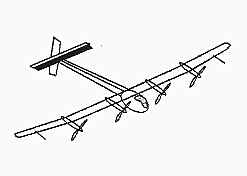 19/ L’appareil représenté ci-contre est :
a) le Voyager de Burt Rutan
b) le Solar Impulse de Bertrand Piccard et André Borschberg
c) l’aile volante de Francis Rogallo
d) le Cricri électrique de Michel Colomban et Francis Sellier
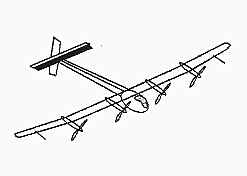 20/ Replacez ces avions mythiques dans l’ordre chronologique :
a) Spitfire, Spad XIII, Bell X1, Concorde
b) Spitfire, Spad XIII, Bell X1, Concorde 
c) Spad XIII, Spitfire, Bell X1, Concorde
d) Spad XIII, Spitfire, Concorde, Bell X1
20/ Replacez ces avions mythiques dans l’ordre chronologique :
a) Spitfire, Spad XIII, Bell X1, Concorde
b) Spitfire, Spad XIII, Bell X1, Concorde 
c) Spad XIII, Spitfire, Bell X1, Concorde
d) Spad XIII, Spitfire, Concorde, Bell X1